✠VUI HỌC KINH THÁNH✠
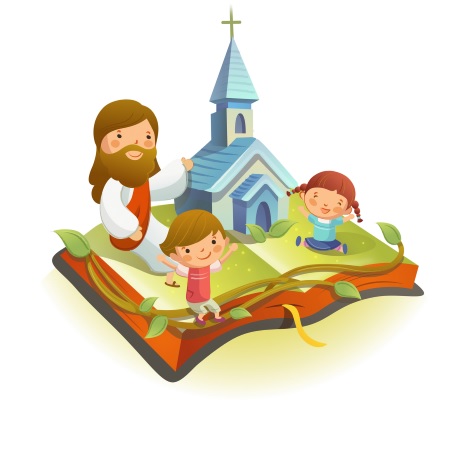 GIÁNG SINH
AN LÀNH
MỪNG KÍNH THÁNH GIA THẤT
✠ TIN MỪNG CHÚA GIÊ-SU KI-TÔ 
THEO THÁNH LU-CA✠
Hằng năm, cha mẹ Đức Giê-su trẩy hội đền Giê-ru-sa-lem mừng lễ Vượt Qua.
Khi Người được mười hai tuổi, cả gia đình cùng lên đền, như người ta thường làm trong ngày lễ.
Xong kỳ lễ, hai ông bà trở về, còn cậu bé Giê-su thì ở lại Giê-ru-sa-lem, mà cha mẹ chẳng hay biết.
Ông bà cứ tưởng là cậu về chung với đoàn lữ hành, nên sau một ngày đường, mới đi tìm kiếm giữa đám bà con và người quen thuộc.
Không thấy con đâu, hai ông bà trở lại Giê-ru-sa-lem mà tìm.
Không thấy con đâu, hai ông bà trở lại Giê-ru-sa-lem mà tìm.
Sau ba ngày, hai ông bà mới tìm thấy con trong Đền Thờ, đang ngồi giữa các bậc thầy, vừa nghe họ, vừa đặt câu hỏi.
Ai nghe cậu nói cũng kinh ngạc về trí thông minh và những lời đối đáp của cậu.
Khi thấy con, hai ông bà sửng sốt, và mẹ Người nói với Người: “Con ơi, sao con lại làm cho cha mẹ như thế ?
Con thấy không, cha con và mẹ đây đang phải cực lòng tìm con!”
Người thưa: “Sao cha mẹ lại tìm con ? Cha mẹ không biết là con có bổn phận ở nhà của Cha con sao ?”
Nhưng ông bà không hiểu lời Người vừa nói.
Sau đó, Người đi xuống cùng với cha mẹ, trở về Na-da-rét và hằng vâng phục các ngài.
Riêng mẹ Người thì hằng ghi nhớ tất cả những điều ấy trong lòng.
Còn Đức Giê-su ngày càng thêm khôn ngoan,
thêm cao lớn và thêm ân nghĩa trước mặt Thiên Chúa và người ta. ĐÓ LÀ LỜI CHÚA
HÃY
TÌM
KIẾM
NƯỚC
CHÚA
TRƯỚC
MỌI
SỰ
NGƯỜI
SẼ
LO
CHO
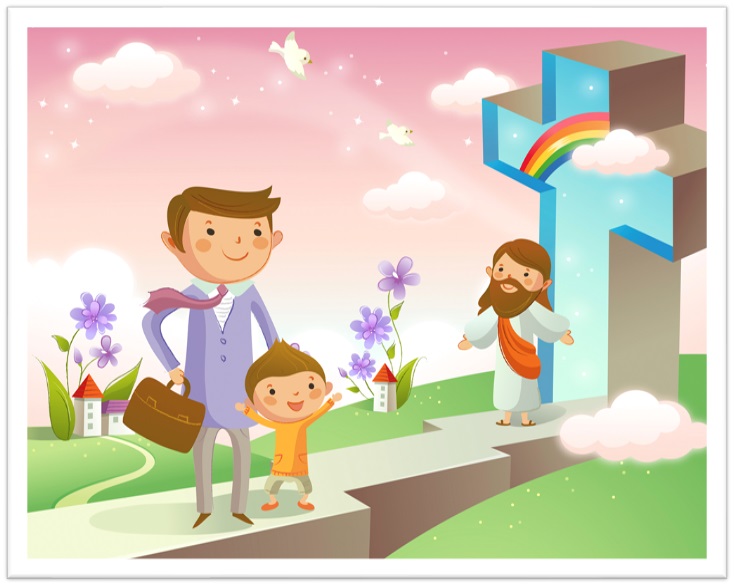 TÌM Ô CHỮ
HÀNG
 DỌC
1
2
3
4
5
6
7
6. ĐỨC MẸ VÀ THÁNH GIUSE TÌM THẤY ĐỨC GIÊ-SU Ở ĐÂU?
3. SAU KHI TÌM ĐƯỢC ĐỨC GIÊ-SU, GIA ĐÌNH THÁNH GIA TRỞ VỀ ĐÂU?
5. KHI KHÔNG THẤY ĐỨC GIÊ-SU, CHA MẸ NGƯỜI ĐÃ LÀM GÌ?
1. SAU KHI TRỞ VỀ TỪ GIÊ-RU-SA-LEM, CHÚA GIÊ-SU NGÀY CÀNG THÊM ĐIỀU GÌ?
2. SỰ VIỆC TRONG ĐOẠN TIN MỪNG XẢY RA KHI ĐỨC GIÊ-SU BAO NHIÊU TUỔI?
4. KHI NGƯỜI ĐƯỢC MƯỜI HAI TUỔI, CẢ GIA ĐÌNH CÙNG ĐI ĐÂU?
7. KHI ĐỨC MẸ VÀ THÁNH GIUSE TÌM THẤY ĐỨC GIÊ-SU, ĐỨC GIÊSU ĐANG NGỒI GIỮA NHỮNG AI?
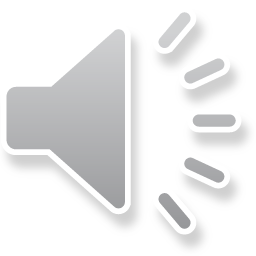 Học với Giê-su - Học cùng Giê-su
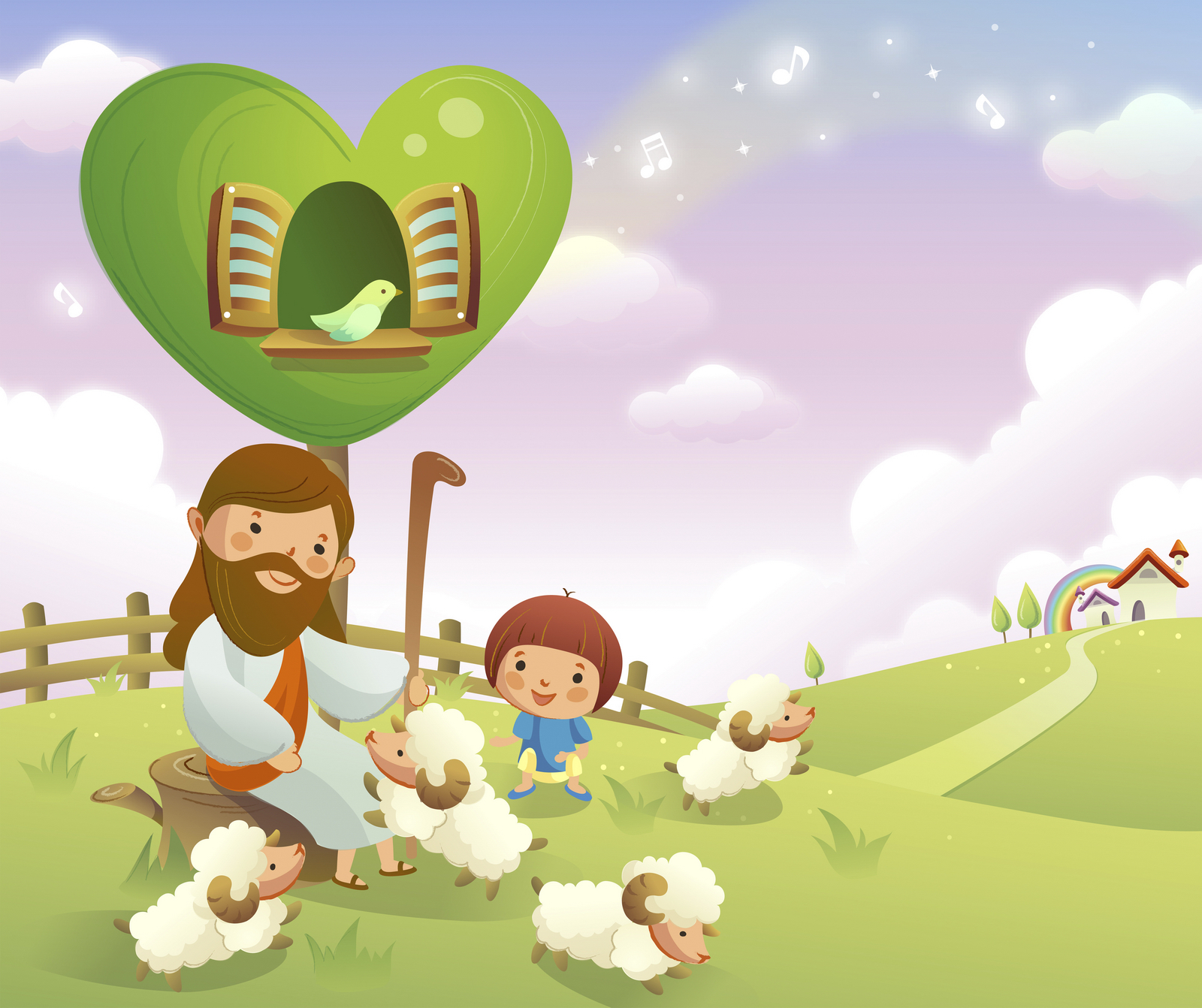 TRẮC NGHIỆM
1. GIA ĐÌNH NA-DA-RÉT GỒM NHỮNG AI?
C
A
B
D
Cả 5 người trên
Chúa Cha, Chúa Con, Chúa Thánh Thần
Chúa Cha, Đức Mẹ, Chúa Giê-su
Thánh Giu-se, Đức Mẹ, Chúa Giê-su
Thánh Giu-se, Đức Mẹ, Chúa Giê-su
B
Đáp án
2. ÔNG THÁNH GIU-SE đã làm gương sáng nào cho gia đình?
C
A
B
D
Tất cả phương án trên
Người chồng mẫu mực
Chăm chỉ
Người cha tuyệt vời
Tất cả phương án trên
D
Đáp án
3. THEO GIÁO LÝ CÔNG GIÁO, GIA ĐÌNH LÀ GÌ?
C
A
B
D
Tất cả phương án trên
Bệ phóng đức tin
Một hội thánh tại gia
Một phần tử nhỏ của hội thánh
Một hội thánh tại gia
A
Đáp án
4. CHÚA GIÊ-SU KHI CÒN Ở GIA ĐÌNH LÀ MẪU GƯƠNG CHO THÀNH PHẦN NÀO NOI THEO?
C
A
B
D
Tất cả đều đúng
Người làm con
Người làm cha
Người làm mẹ
Người làm con
C
Đáp án
THIẾU NHI YÊU CHÚA
EM HỌC ĐỨC TÍNH NÀO CỦA CHÚA GIÊ-SU NIÊN THIẾU?